Tarleton FFA Invitational 2015 Wildlife Contest Techniques
Use this link for questions and answer key.
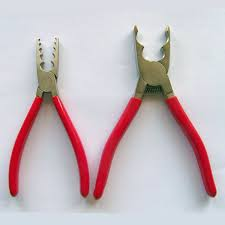 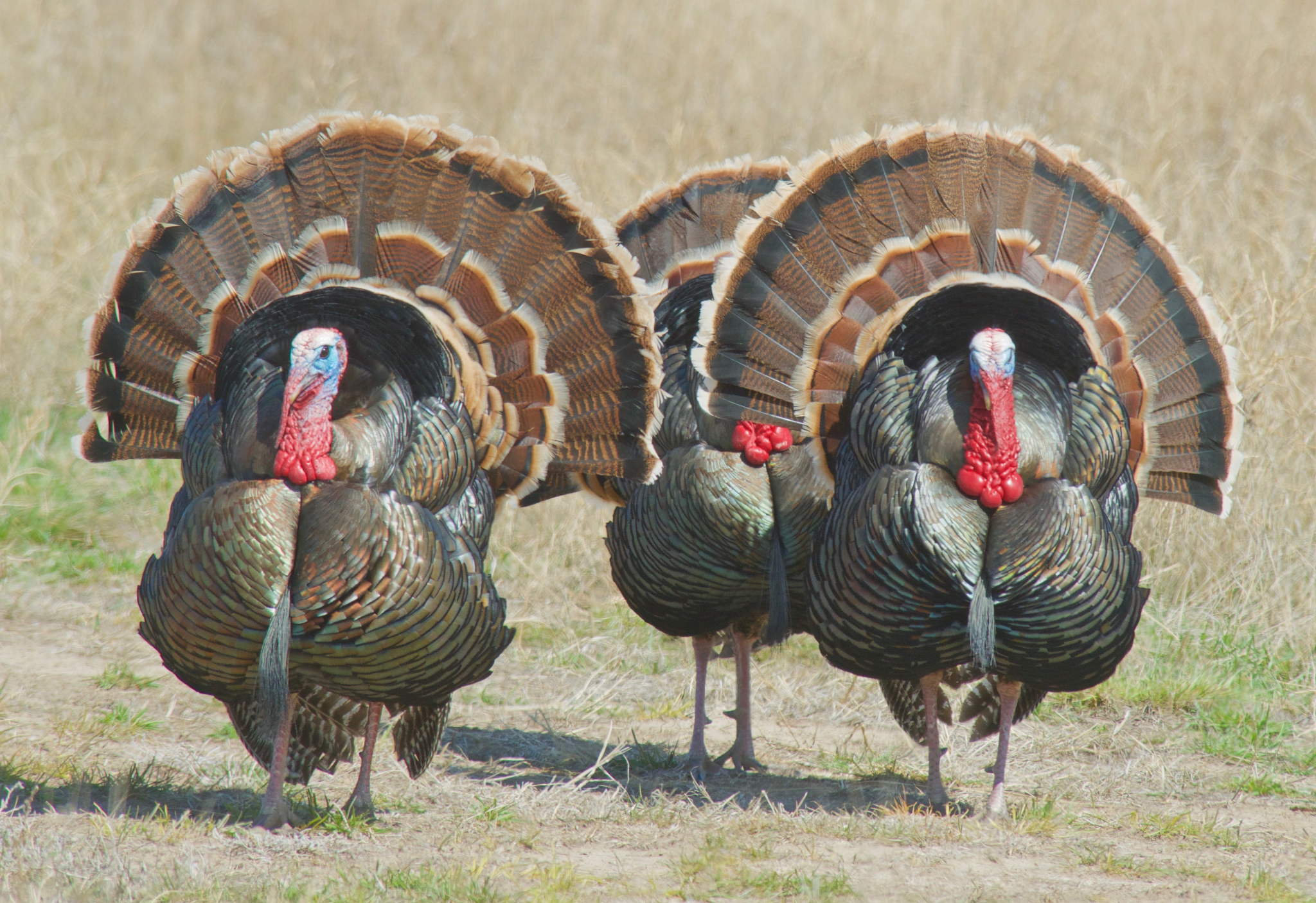 2.
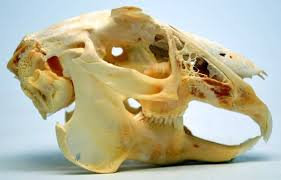 3.
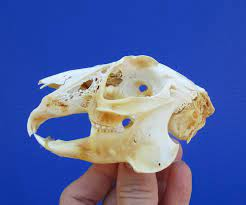 4
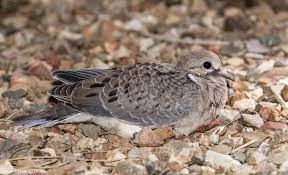 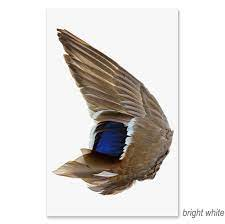 5.
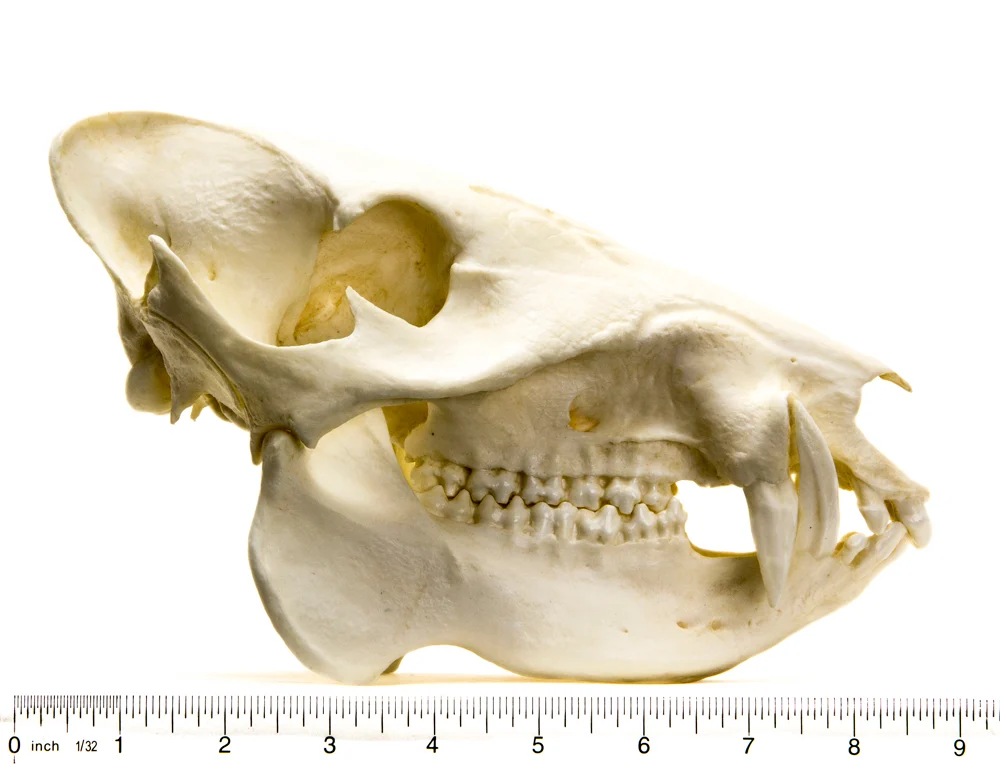 6.
7.
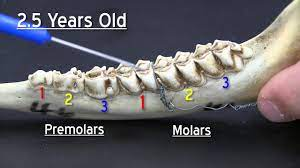 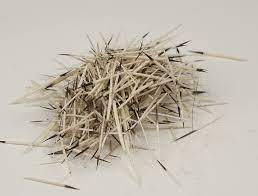 8.
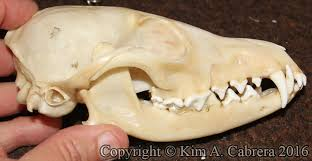 9.
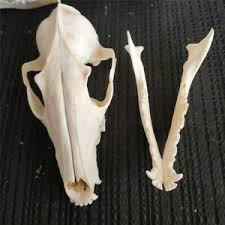 10.
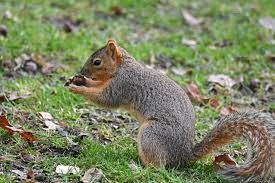 11.
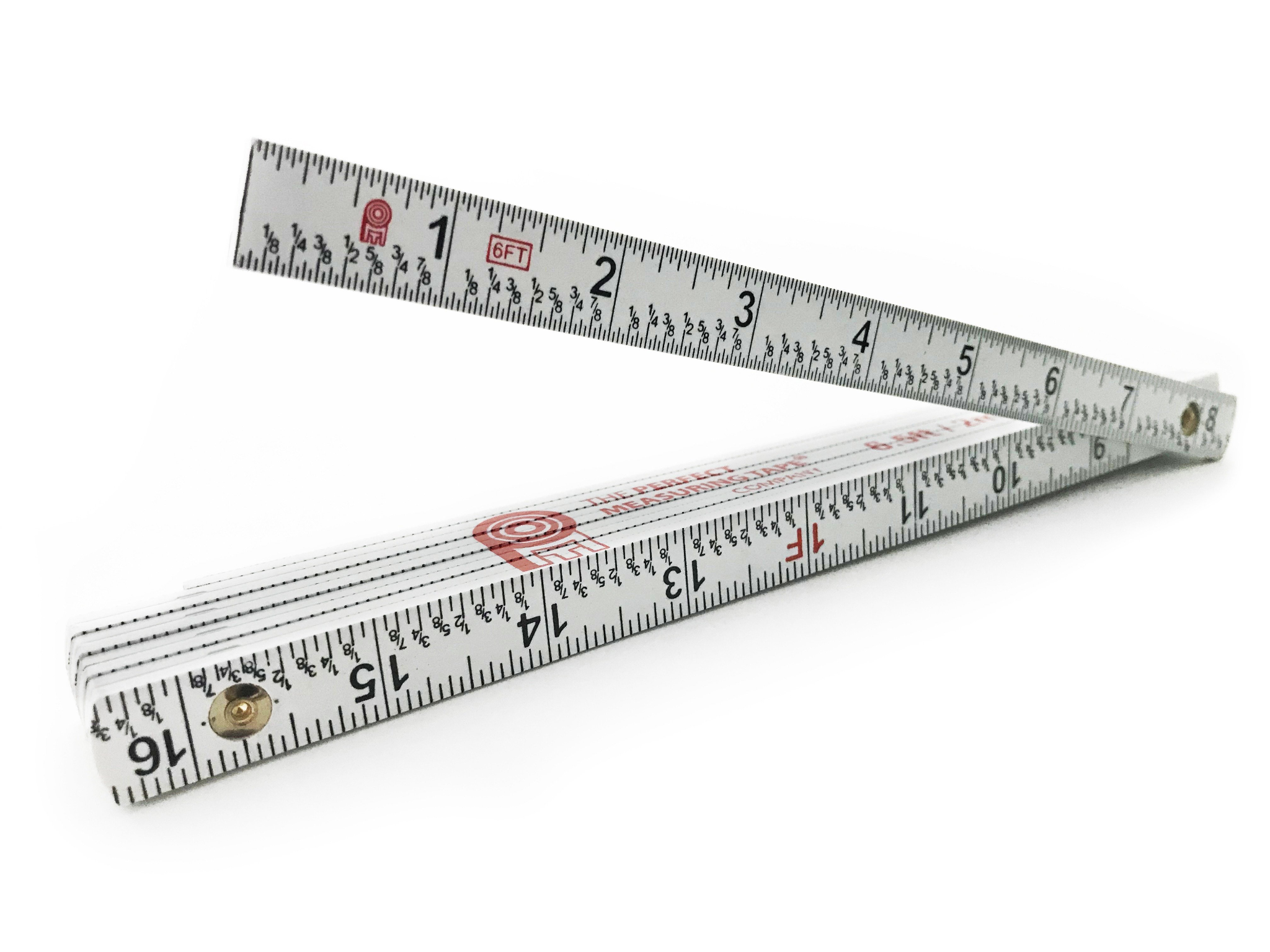 12.
4
2
8
6
1
7
13 & 14
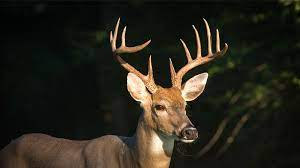 13
55
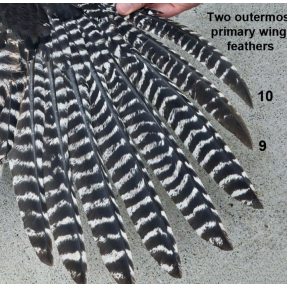 15.
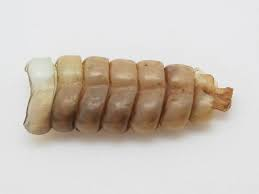 16.
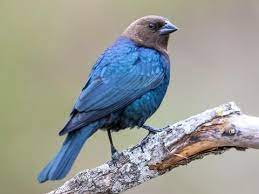 17.
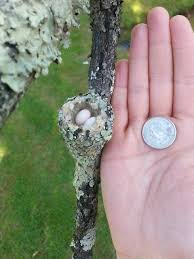 18.
19.
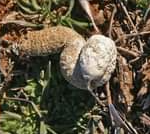 20.
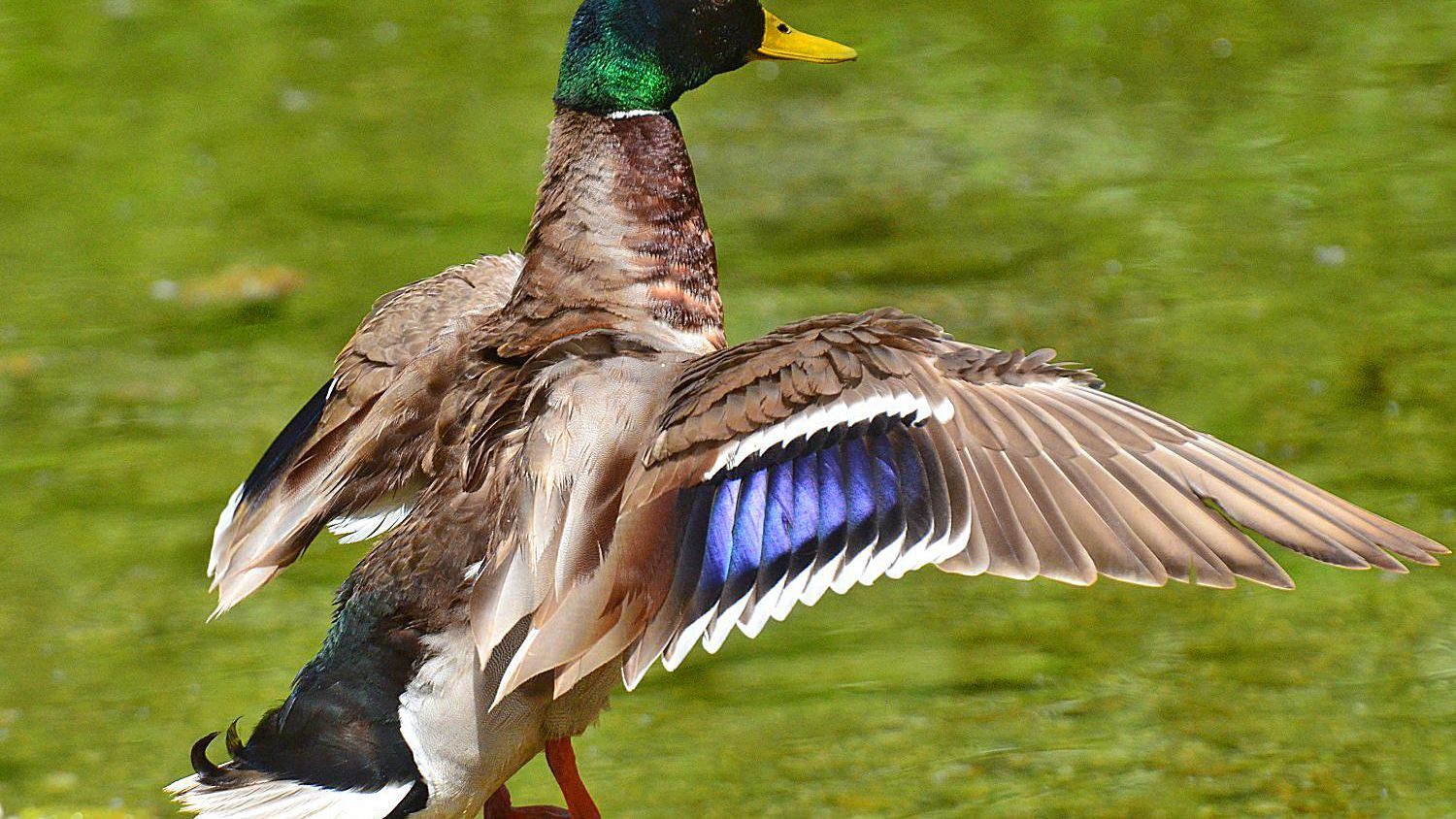